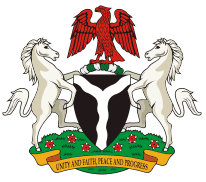 PENSION REFORM ACT 2014:What is New for the Public Sector?
A PRESENTATION
BY
Chinelo Anohu-Amazu
Ag. Director General
NATIONAL PENSION COMMISSION
Establishment and Coverage of CPS
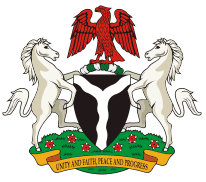 States & Local Government Employees. Section 1
Private Sector Organizations with 3 or more (S.2)  
Minimum Contribution Rate:18% of monthly emolument [S.4(1)]
Employer may agree to pay employee Additional Benefits upon retirement [S.4(4)(a)]
Exemption: Military & Security Services (S.5)
2
Administration of Retirement Benefits under the CPS
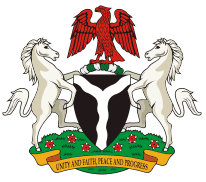 PRA 2014 retained Programmed Withdrawal & Annuity as modes of accessing Retirement Benefits under the CPS. New provisions are:
Eligible Professors shall take their full terminal benefits in line with Universities (Misc.) Act: Modalities  for funding and implementation to be worked out by the Commission
Employees entitled under their conditions of service to retire with full benefits can do so. Modalities for funding and implementation to be worked out [S.7(d)&(e) ]
Persons who loss their jobs and could not secure employment within 4 months can access up to 25% of RSA balance [S.7(2) & S.16(5)]
Pension Fund Investment Income now tax exempt  (S.10)
3
RSA Registration and Funding
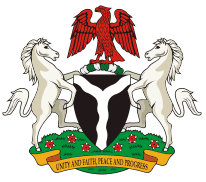 The following are new provisions on this subject:
Employers mandated to request PFA to open Nominal RSA for employees that fail to do so within 6 months of employment
OAGF & FCT Treasury have statutory responsibility to make deductions & remit pension contributions to FGN and FCT employees respectively [S.12(3) & (4)]
DMO has statutory responsibility to issue Retirement Benefit Bonds recognizing accrued pension rights [S.15(1)(a)]
Budget Office has statutory responsibility to ensure funding of RBBRF Account and pension review on Accrued Rights portion in line with S.173(3) of the Constitution [S. 39 & S.15(4)&(5)]
4
Transitional Provisions for the Public Sector
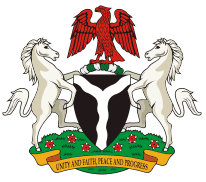 FGN to pay into RBBRF Account not less than 5% of monthly wage bill [S.39(2)]
PenCom to determine funding requirements and advise Budget Office of shortfall on yearly basis [S.39(3)]
Budget Office has statutory responsibility to ensure adequate appropriation and payment of amount so determined [S.39(4)]
OAGF has statutory responsibility to effect deduction and payment of pension contribution [S.40(2)]
FCT is also expressly mandated to open its RBBRF Account with CBN [S.41(1)
Similar responsibilities on OAGF apply to FCT Treasury
5
Pension Transitional Arrangement Directorate
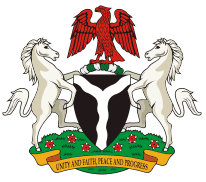 Federal PTAD established as an Extra Ministerial Department under Federal Ministry of Finance - S.(42) 
PTAD to be headed by an Executive Secretary – [S.42(3)]
PTAD Management Team to be appointed by Minister – with Representative of Pension Departments 
FCT PTAD also established and an Executive Secretary to be appointed by FCT Minister 
Both PTADs strictly under Regulation & Supervision of PenCom – S.(48)
PTADs to prepare Payroll for DIRECT PAYMENT to PENSIONERS’ BANK ACCOUNTS by OAGF out of budgetary allocation kept with CBN – S.(45)
6
PTAD’s New Structure
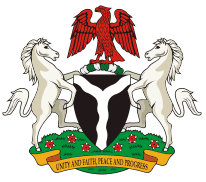 Federal PTAD to consist of the following Departments:
The Civil Service Pension Department
The Police Pension Department 
The Customs, Immigration and Prisons Pensions Department
The Treasury Funded Parastatals Pensions Department 
The Pensioner Service Department
The Information Technology Department; and
The Support Services Department 

FCT PTAD  shall consist of the Following Departments:
The Federal Capital  Territory Pension Department
The Area Councils Pension Department
The Pensioner Service Department 
The Information Technology Department; and 
The Support Service Department 
Insured Pension Scheme for Parastatals no longer lawful - PTAD to takeover functions
7
Other New Provisions in the PRA 2014
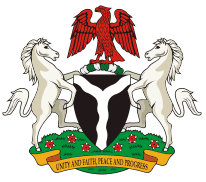 Pension Protection Fund – S.(82)
To be funded by: 
(a) Annual Subvention of 1% of monthly wage of FGN employees 
(b) Annual Levy on PenCom and Pension Operators
(c) Income from investment of the fund
Utilization of PPF 
	(a) Funding of Minimum Pension Guarantee (MPG)
	(b) Compensation for shortfall or financial losses from investment activities
	(c) Any other eligible purpose
RSA Balance to secure Residential Mortgage: Subject to Guidelines, PFA may apply a percentage of RSA balance for payment of Equity Contribution for residential mortgage -  [S.89(2)]
Existing Schemes and Closed Pension Fund Administrators now closed to new employees
Conflict of interest issues now strictly sanctioned 
Board of the Commission  expanded to include Trade Union Congress, Nigeria Stock Exchange and National Insurance Commission
The Board reports directly to the President of the Federal Republic of Nigeria
8
Other New Provisions in PRA 2014…Cont’d
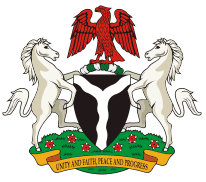 Some Notable Offences and Penalties - S. (99 – 104)
Mismanagement or diversion of pension assets attracts  fine of amount equal to 3 times the amount so mismanaged or 10 years imprisonment or both
Attempt to commit any specified offence is also an offence and punishable as full offence
Reimbursing a Director, Manager or Staff  of Operator companies for sanctions levied on them personally is punishable by N5m fine and forfeiture of amount reimbursed  
Refusing to produce document or give information to the Commission’s examiners or investors attracts not less than N200,000 fine or 3 years jail term. Continuous refusal attracts N100,000 fine for everyday it continuous
Offences by corporate bodies:  Directors, Managers, Secretary and other officers  who have knowledge or believed to have knowledge and did nothing to ensure compliance are personally liable
Contravening any provision of the Act where no specific penalty is prescribed attracts not less than N250,000 fine or not less than 1 year jail term or both
9
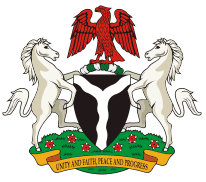 Thank you.
10